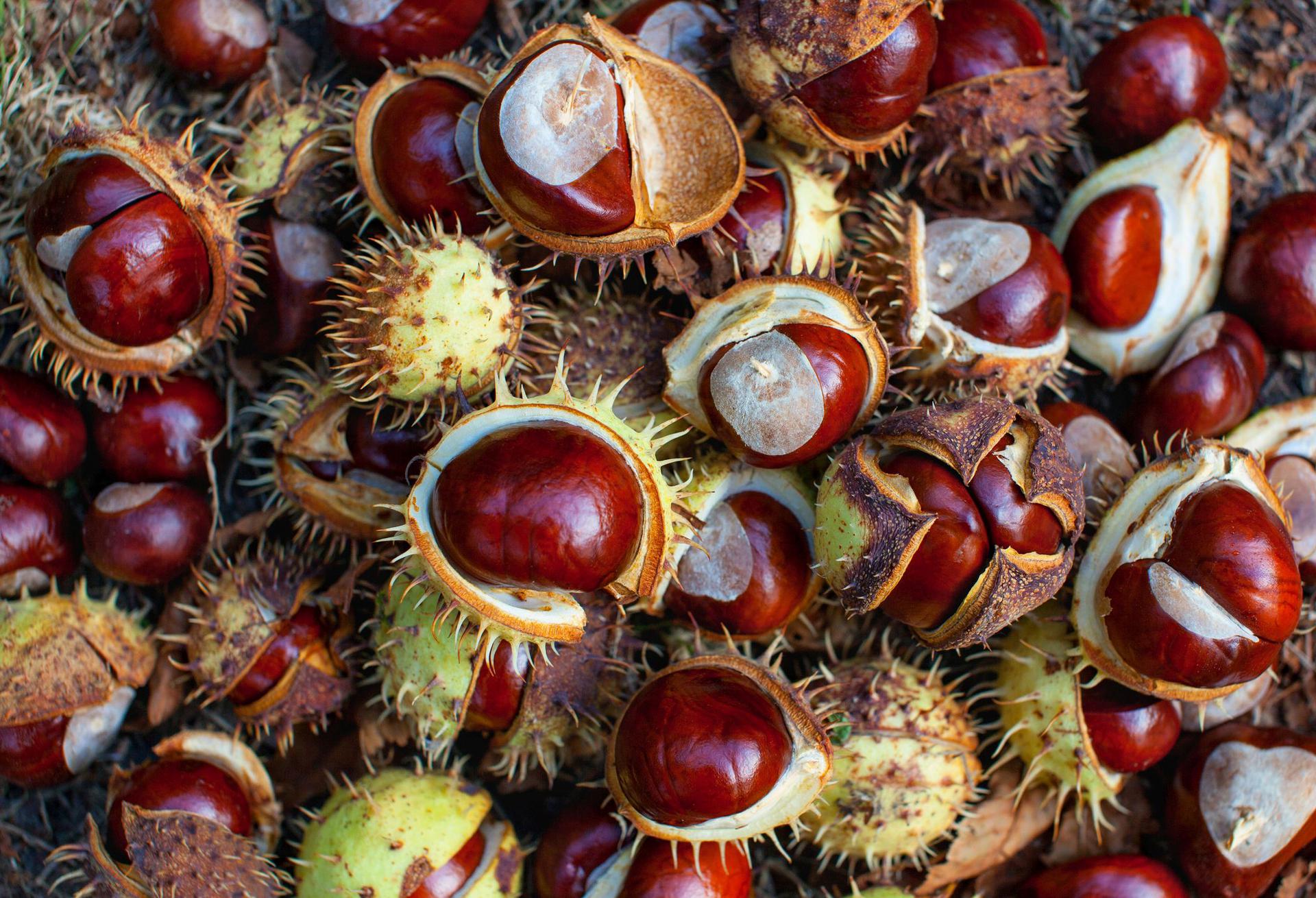 Jesienne zabawy kasztanami.
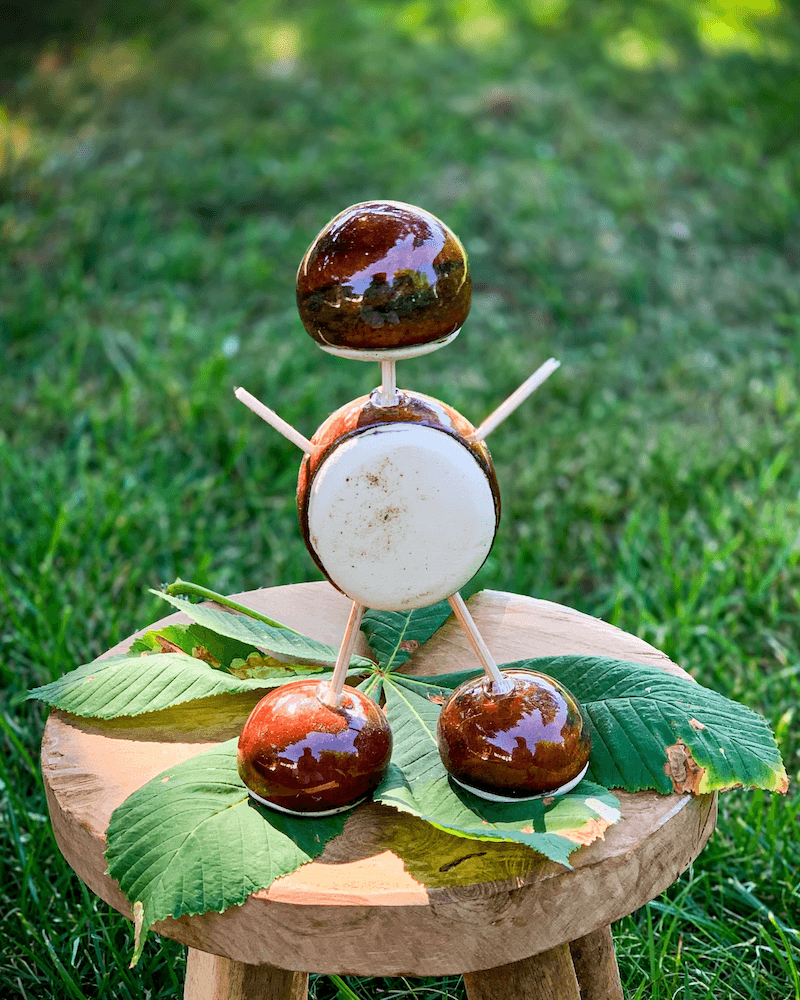 Szukanie i zbieranie kasztanów – zabawa w kasztanowego króla. Samo zbieranie kasztanów pod drzewem to niezła zabawa. Trzeba wyszukać błyszczące kulki, wśród liści.  Do tego intensywnie pracuje motoryka duża i motoryka mała (bieganie, kucanie, skłony, chwytanie) oraz koordynacja wzrokowo-ruchowa. Po zbiorach można wybrać kasztanowego króla/królową, czyli dziecko, które zbierze najwięcej kasztanów.
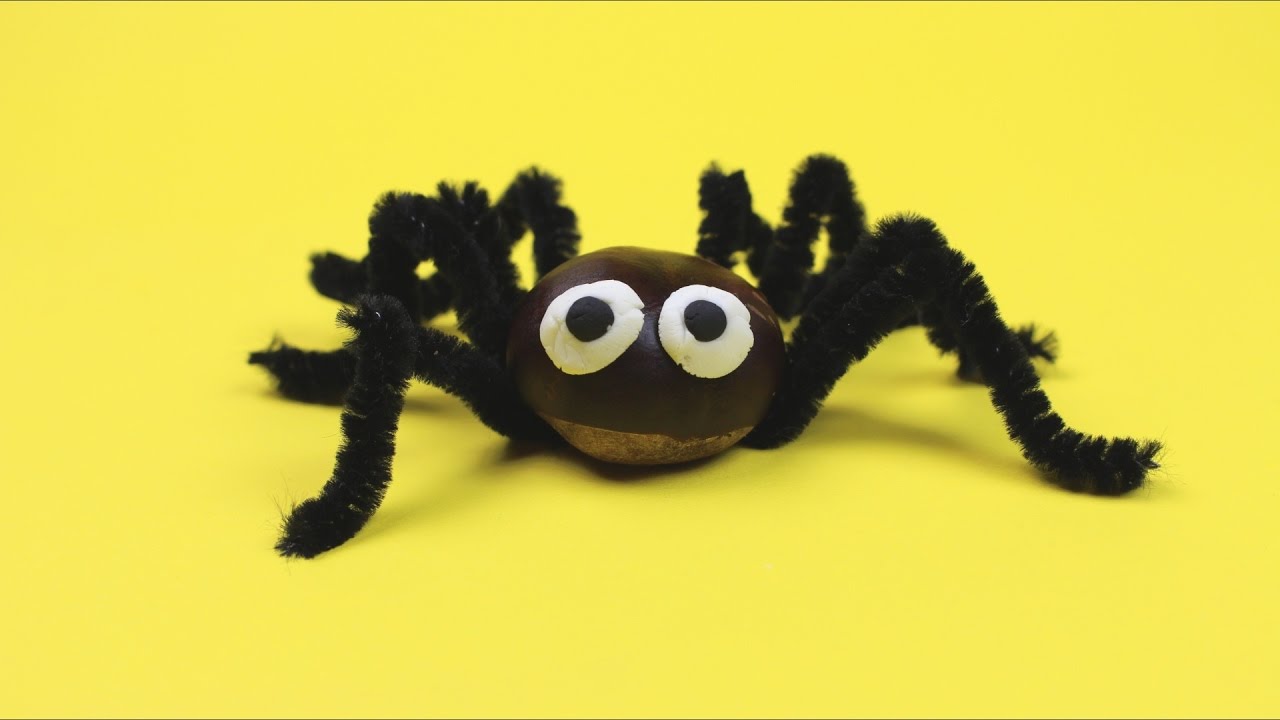 Kasztanowe zwierzaki –  zwierzaczki wykonamy przy użyciu kolorowej plasteliny i kasztanów. W ten sposób wyczarujemy kotki, pieski, misie, lwy, sowy a nawet żółwie. Kulkę kasztana oblepiamy po prostu kawałeczkami kolorowej plasteliny, formując oczekiwane kształty.
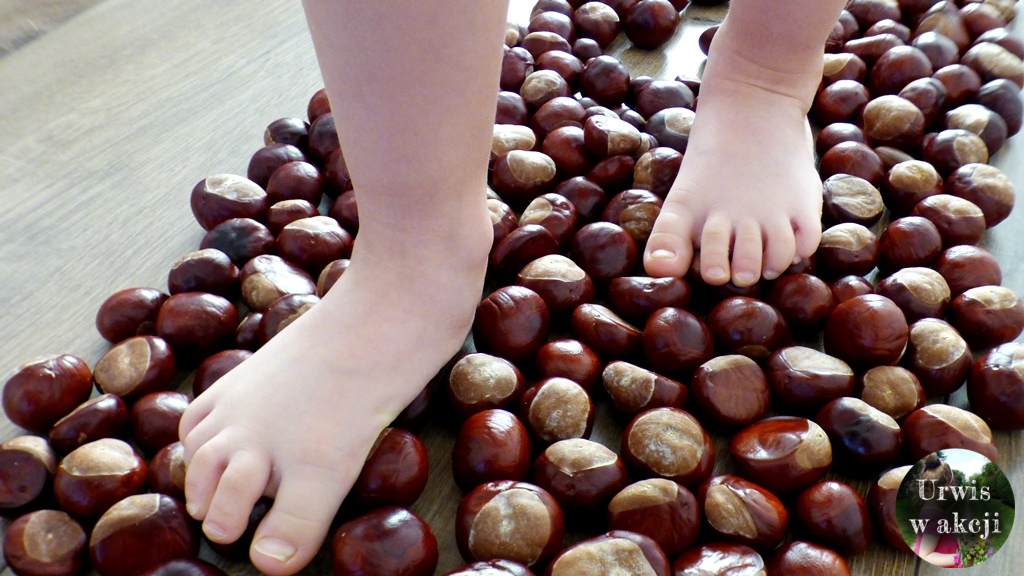 Kasztanowa ścieżka sensoryczna – do płaskiego pojemnika wsyp kasztany. Możesz też wysypać je bezpośrednio na podłogę. A potem zapraszamy do kasztanowego spaceru. Może być boso lub w skarpetkach.
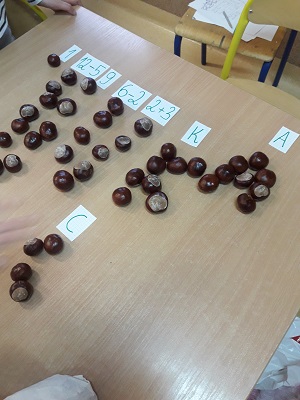 Matematyka sensoryczna z użyciem kasztanów: klasyfikowanie (segregowanie/tworzenie zbiorów według konkretnej cechy), rytmy (powtarzanie elementów i sekwencji), oś symetrii (układanie sekwencji w lustrzanym odbiciu), ważenie ( w dłoniach lub wagą zrobioną z wieszaka i 2 reklamówek), Porównywanie większy – mniejszy , układanki lewopółkulowe (układanie wg wzoru), przeliczanie, szacowanie, dodawanie i odejmowanie…
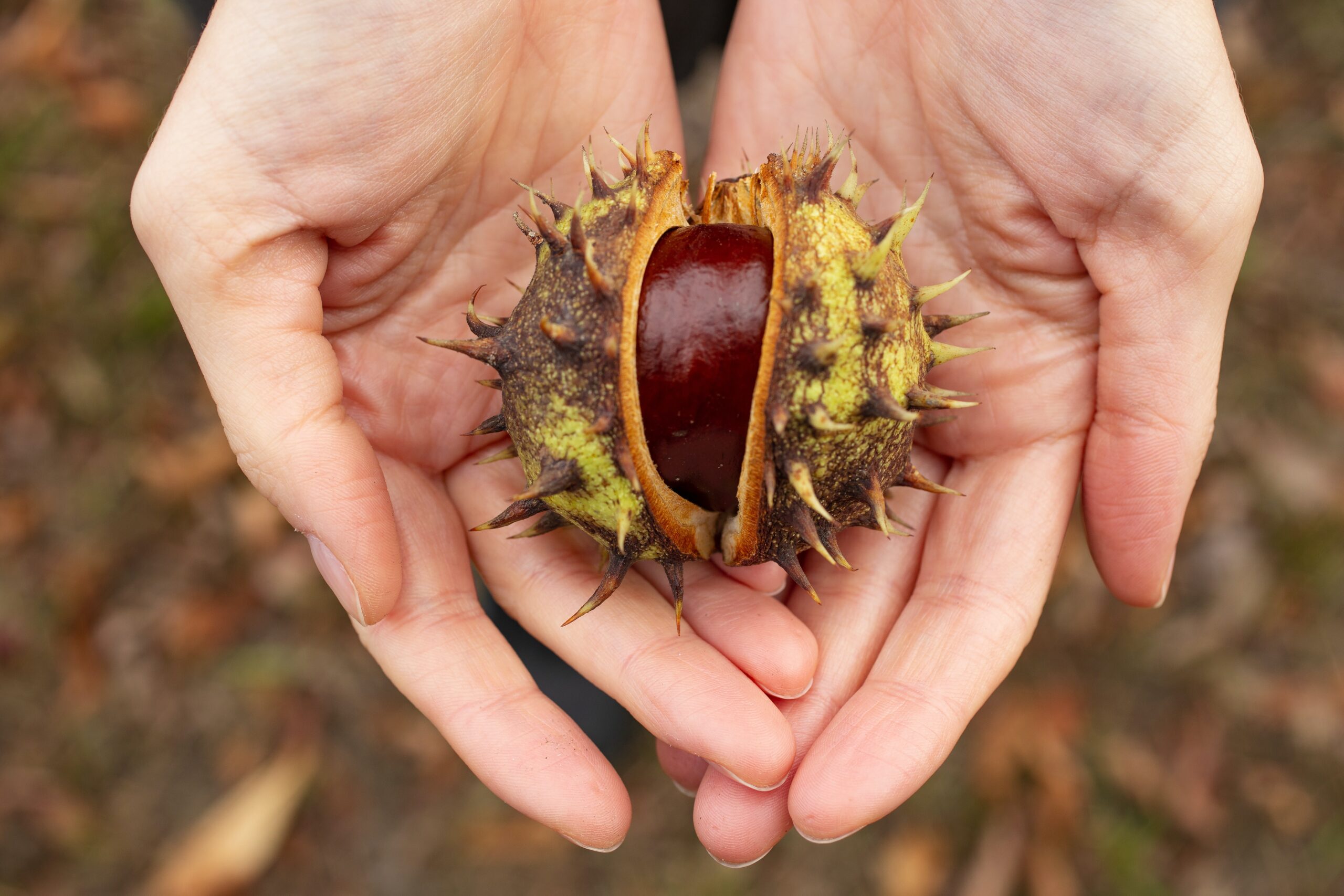 Kasztany są najbardziej lubianymi przez dzieci darami jesieni.  Nie ma dziecka, które by nie lubiło zabawy kasztanami. 3 października obchodzimy Dzień Kasztana więc korzystajmy z pomysłów do zabaw kasztanami oraz wymyślajmy swoje.